Foreldremøte 30 januar 2024Programområde og programfag  Bø vgs for VG2 ST 2024-2025
Informasjon - valg av programområde og programfagStudiespesialisering
VG1:	
Alle fag er fellesfag. I tillegg kan elevene velge programfag toppidrett 1eller breddeidrett 1. Elever som velger dette tilbudet får 35 t/u.

VG2 og VG3: Valg mellom to programområder:

Realfag
Språk, samfunnsfag og økonomi
	
Ca. ½ av tida brukes til fellesfag og resten til
programfag på VG2 og VG3.
Informasjon - valg av programområde og programfagStudiespesialisering - fellesfag
VG2				VG3 
Norsk			112	Norsk			168
Matematikk P		  84	Religion og etikk	  	  84
Fremmedspråk		112	Historie			113
Historie		  	  56	Kroppsøving		  56
Kroppsøving		  56	(Fremmedspråk		140)
Informasjon - valg av programområde og programfagStudiespesialisering
Regler for sammensetning av programfag

Må velge minst tre(4) programfag på VG2 og på VG3

To av fagene må være fra "eget" programområde  og videreføres på
VG3 med fag som bygger på fagene en valgte i VG2

Eks:	
		VG2				VG3
Matematikk R1 -->> 		Matematikk R2
Fysikk 1 -->> 			Fysikk 2
Kjemi 1 -->> 			Kjemi 2/Biologi 2? 
Engelsk 1  -->>
Valgfrie programfagRealfagMatematikk R1 og R2 kan brukes som programfag både på realfag og SSØHvert programfag her 5 uketimer
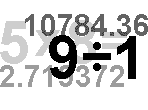 Valgfrie programfagSpråk, samfunnsfag og økonomiMatematikk R1 og R2 kan fra 2021 – 2022 brukes som programfag på både realfag og SSØHvert programfag har 5 uketimer
Blokksystem
PROGRAMFAG STUDIESPESIALISERING 2023/2024 
Det er bare mulig å velge et fag fra hver kolonne. Endringer vil kunne forekomme, bl.a. pga. gruppestørrelser. Grupper med lav 
søkning vil ikke bli igangsatt
Vg3-elever på studiespesialisering kan velge Vg2 fag, men Vg2 elever prioriteres. 
Fagene med * kan velges uten at en har hatt faget på Vg2. 
Idrettselever kan velge matematikk R1 på Vg2.
Kombinasjonsmuligheter
Elever på studiespesialisering kan velge topp eller breddeidrett fra VG2.
Informasjon - valg av programområde og programfagStudiespesialisering
Frist for valg – 14 februar
Søker i VIS (Digitalt)

Info om fagene?
Faglærere
Informasjonsdag
Karriereveileder (Annette Myhre Hansen, Mats Trevland)
Informasjon - valg av programområde og programfagStudiespesialisering
Sjekk  
Struktur og fag: 	  http://www.vilbli.no/

Fagplanar:  	  http://www.udir.no/Lareplaner/ 

Div info om studier: 	 https://utdanning.no/
 
Krav om spesiell studiekompetanse (spesielle opptakskrav) ved universitet og høgskoler 
Oppdatert informasjon om dette finnes på: http://www.samordnaopptak.no/info/opptak/

Tilleggspoeng for opptak til statlige høgskoler og universitet
Du får 1 ekstrapoeng for faga matematikk R2 og fysikk 2. Andre realfaglige fordypinger gir 0,5 poeng pr. fag.  
Det er og mulig å få ekstrapoeng ved å ta andre fremmedspråk enn engelsk, men dette tilbudet har ikke Bø vgs pr. i dag.
Selv om det er mulig å ta programfag som ved summering gir mer enn 4 poeng, vil det være et tak på 4 ekstrapoeng.
http://www.samordnaopptak.no/info/opptak/poengberegning/index.html

Karriereveiledning
Ta kontakt for å be om råd og veiledning når det gjeld fagvalg!
Snakk med lærerne, karriereveiledere eller avdelingsleder pedagogisk støtte om du har spørsmål!
VG2 - UTLAND
Søke aktuell organisasjon som formidler tilbud om studier i utland
Søke skoleplass på VG2 lokalt
Velge programområde og programfag lokalt
"Søke" skolen/lånekassen om godkjenning av år i utland
Holde kontakt med hjemskole underveis pr mail i prosessen og skoleåret ute også med tanke på programfag på VG3
Eleven innhenter og dokumentere fag med læreplan/kompetansemål/innhold, omfang og at de er bestått. 
Detaljert og viktig info:http://www.telemark.no/Vaare-tjenester/Utdanning/For-elever/Informasjon-for-elever-og-foresatte/For-artikler/Retningslinjer-for-godkjenning-av-videregaaende-opplaering